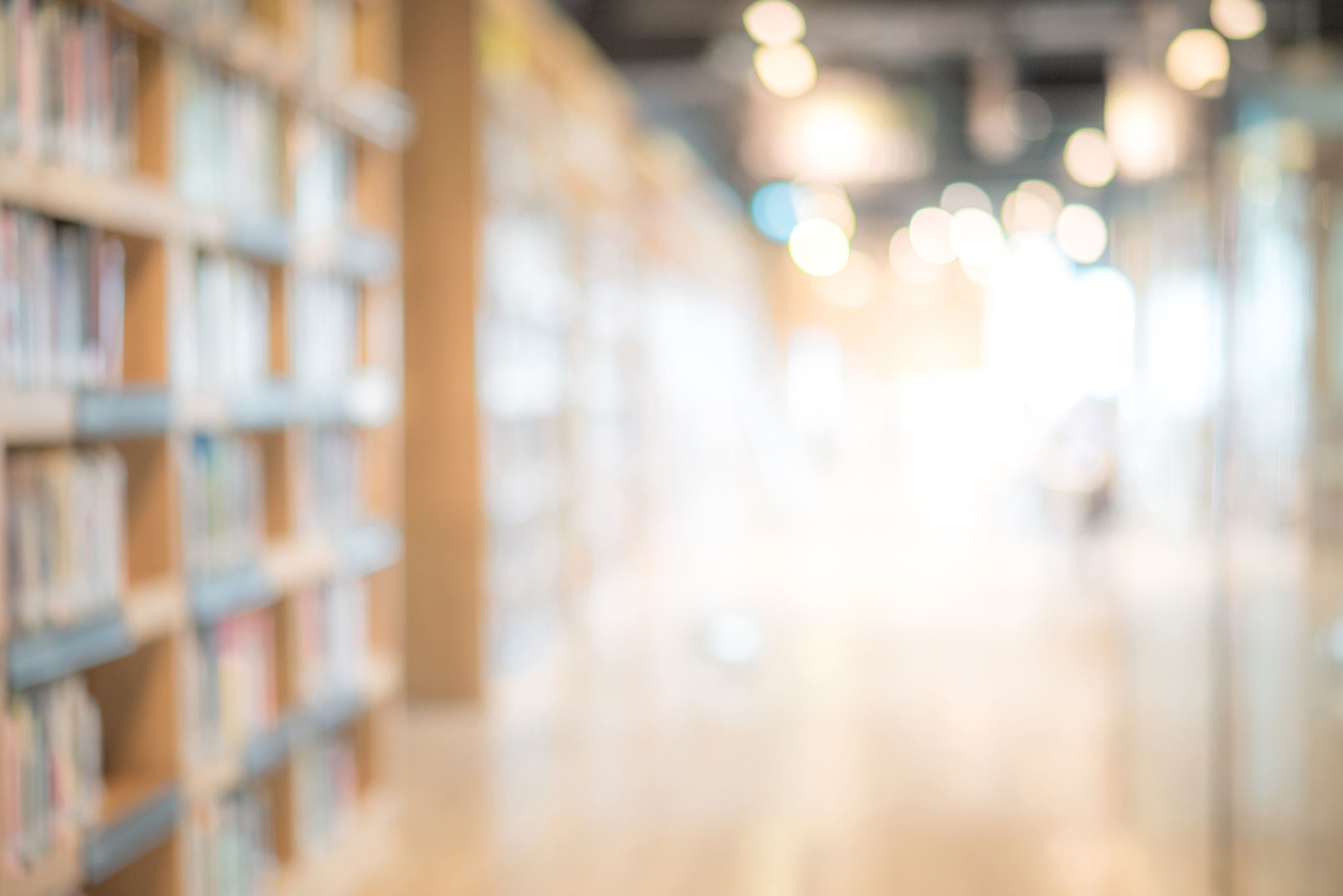 Suomi 2
9.2.2022
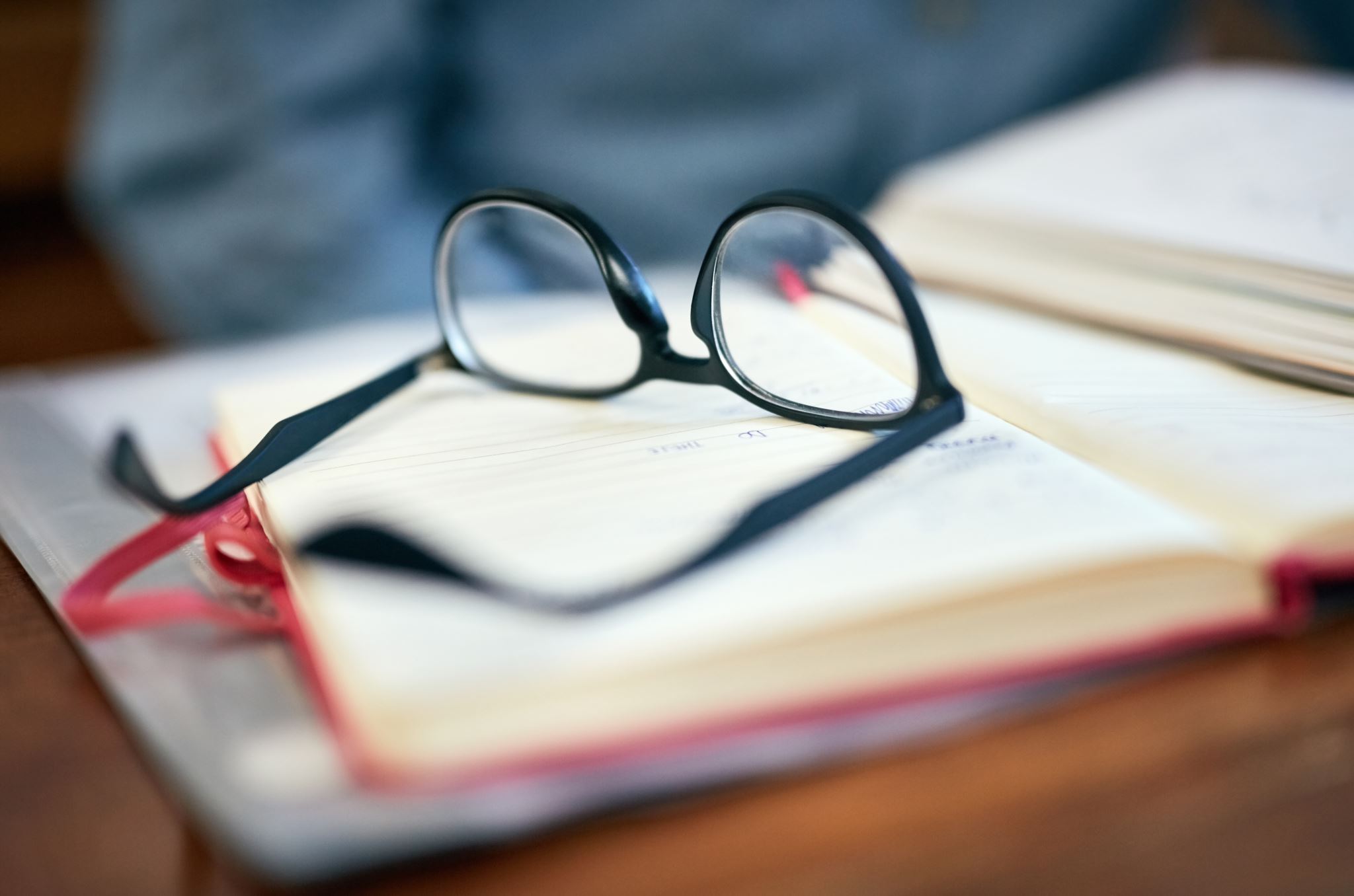 Kirjoita verbi oikeassa muodossa.
Minä (lukea) ______________ kirjaa.
Sinä (pukea) __________ punaisen paidan päälle.
Te (lähettää) _____________ viestin minulle.
Hän (ottaa) _____________ kahvia.
He (vaihtaa) _____________ rahaa.
Minä (ottaa, neg.) _____________ aurinkoa.
Hän (antaa, neg.) ______________ minulle kynää.
Isä (laittaa) _____________ ruokaa.
Minä (tietää) ______________ tämän.
He (sovittaa, neg.) _____________ vaatteita.
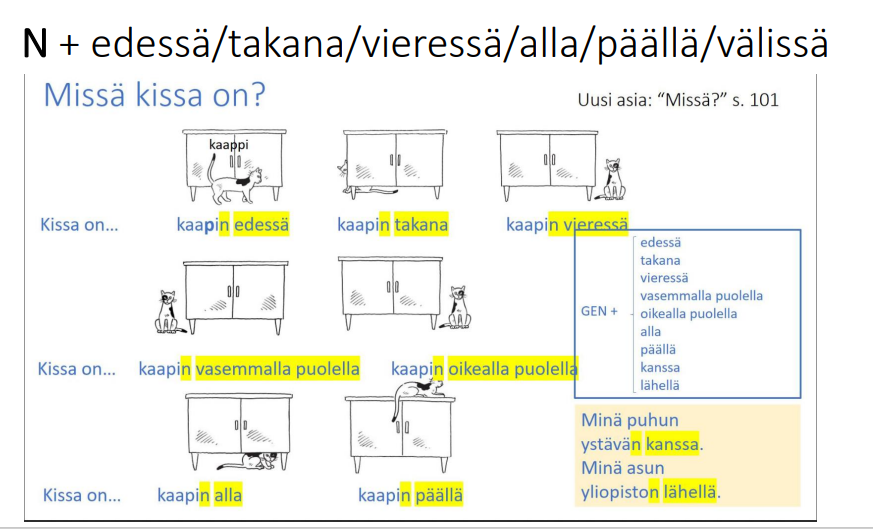 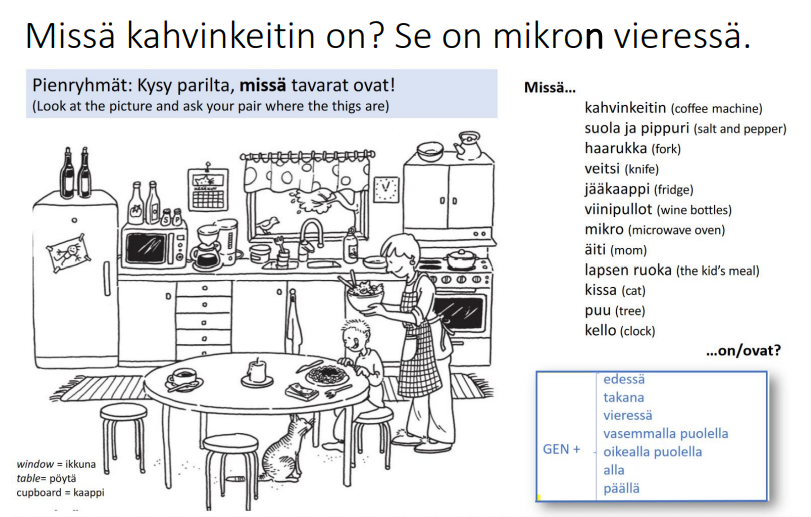 PARI-
TEHTÄVÄ 1
Paritehtävä 2. Suomenna. / Translate into Finnish.
LUKEA (K-  )
We read the articles.
The child reads well.
I don’t read in bed.
They read in the bus.
Why do you read a lot?
NUKKUA (KK-K)
This student sleeps at the course.
I sleep always well.
Do you sleep well?
We sleep long (late).
They sleep in the hotel.
TIETÄÄ (T-D)
I know Maija’s address.
Do you know her phone number?
Pekka knows where Maija lives.
I don’t know her family name.
We know when the course starts.
OTTAA (TT-T)
We take wine.
I take water.
What do you take?
Anna takes beer.
They don’t take wine.
Check the translation from here.
LUKEA
Me luemme artikkelit.
Lapsi lukee hyvin.
Minä en lue sängyssä.
He lukevat bussissa.
Miksi sinä luet paljon?
NUKKUA
Tämä opiskelija nukkuu kurssilla.
Minä nukun aina hyvin.
Nukutko sinä hyvin?
Me nukumme pitkään (myöhään).
He nukkuvat hotellissa.
TIETÄÄ
Minä tiedän Maijan osoitteen.
Tiedätkö hänen puhelinnumeron?
Pekka tietää, missä Maija asuu.
En tiedä hänen sukunimeä.
Me tiedämme, milloin kurssi alkaa.
OTTAA
Me otamme viiniä.
Minä otan vettä.
Mitä sinä otat?
Anna ottaa olutta.
He eivät ota viiniä.
Paritehtävä 3: KYSY JA VASTAA. / Ask your partner.
Opiskeletko viikonloppuna?
Laitatko ruokaa huomenna?
Keitätkö kahvia aamulla?
Pelaatko futista?
Onko sinulla koira?
Matkustatko Espanjaan kesällä?
Käytkö kirjastossa viikonloppuna?
Mitä teet nyt?
Menetkö illalla kauppaan?
Oletko väsynyt?
Soitatko äidille joka päivä?
Syötkö kalaa?
Heräätkö aikaisin?
Juotko teetä?
Mihin aikaan menet nukkumaan?
Poltatko tupakkaa?
Katsotko telkkaria illalla?
Oletko tänään hyvällä tuulella?
 Nukutko paljon?
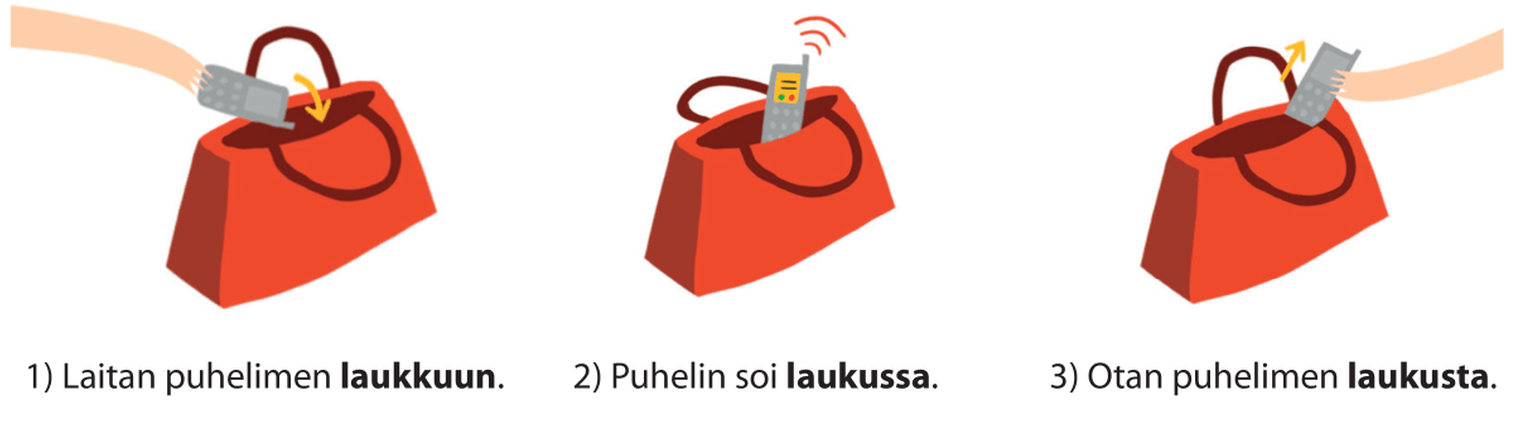 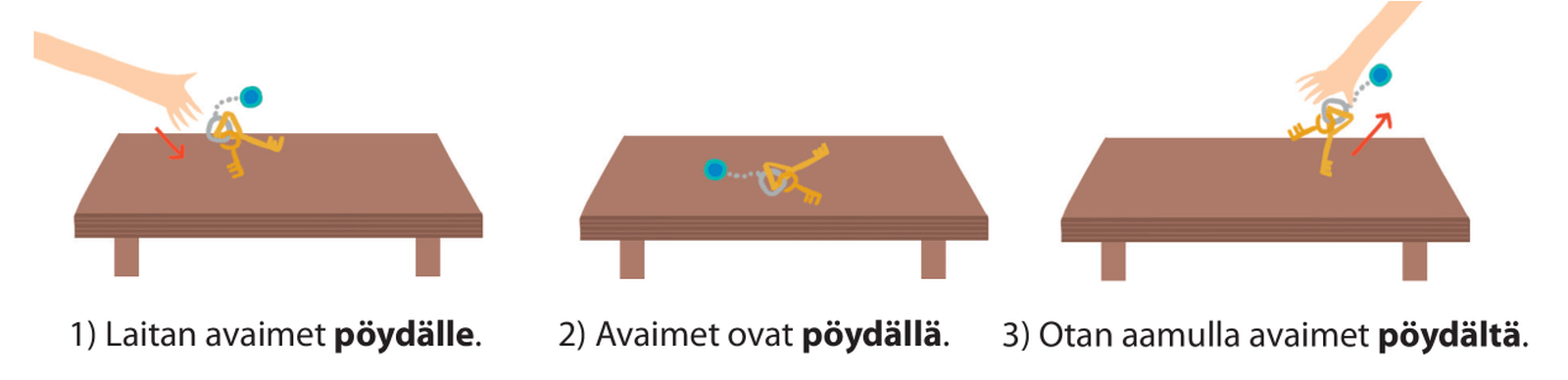 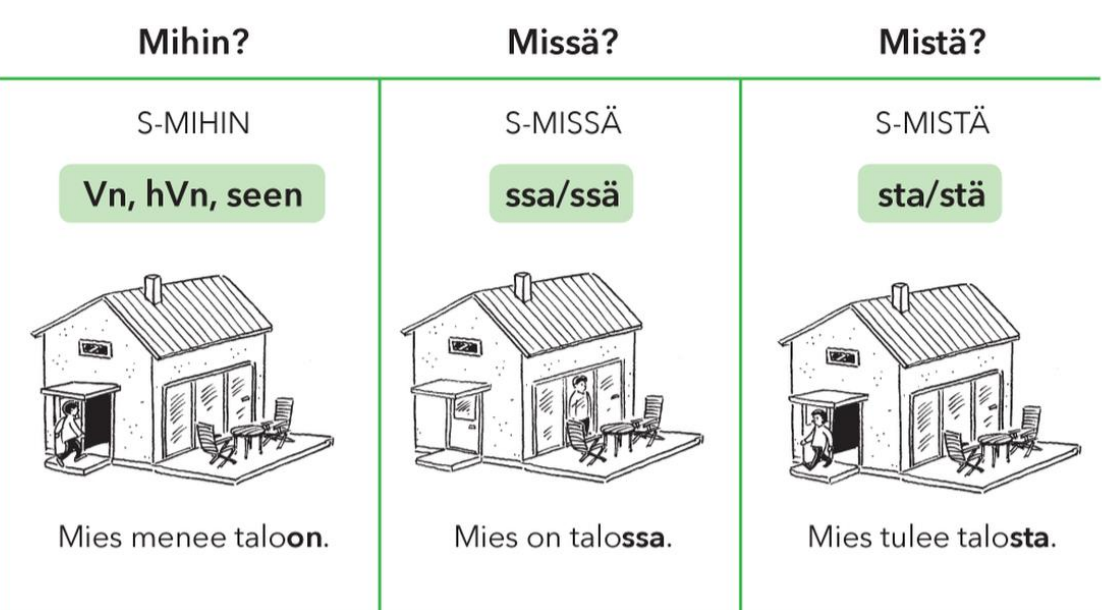 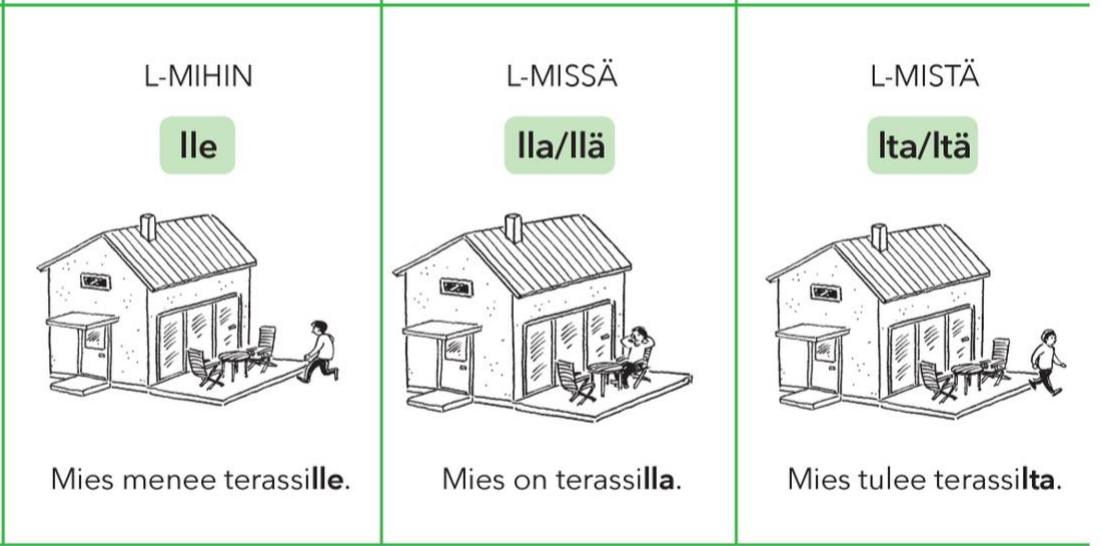 Kaupungit ja muut paikat
Helsinki - Helsingissä
Argentiina - Argentiinassa
Vaasa - Vaasassa
Porvoo - Porvoossa
Espoo - Espoossa
Ranska - Ranskassa
Eurooppa - Euroopassa
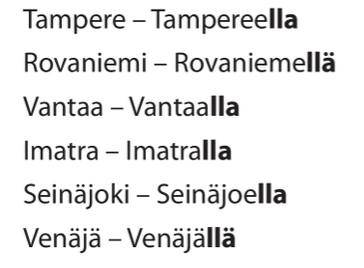 Sanan vartalo + -ssa, -sta, -Vn, -lla, -lta, -lle
sali – sali+ssa, sali+sta
 huone – huonee +ssa
 Varkaus – Varkaude + ssa
 lautanen – lautase + lla
 vesi – vede + stä
MALLI: - Missä tyttö istuu?   - Tyttö istuu bussissa.
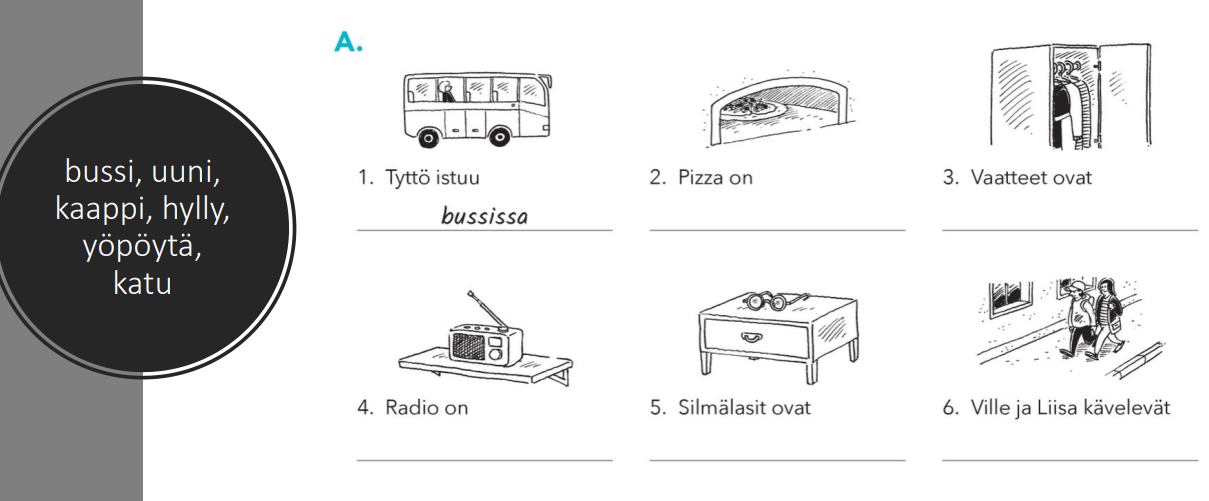 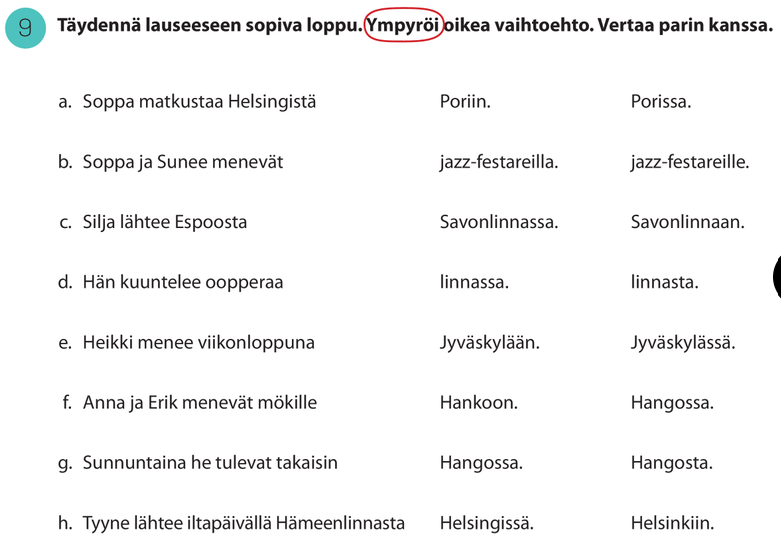 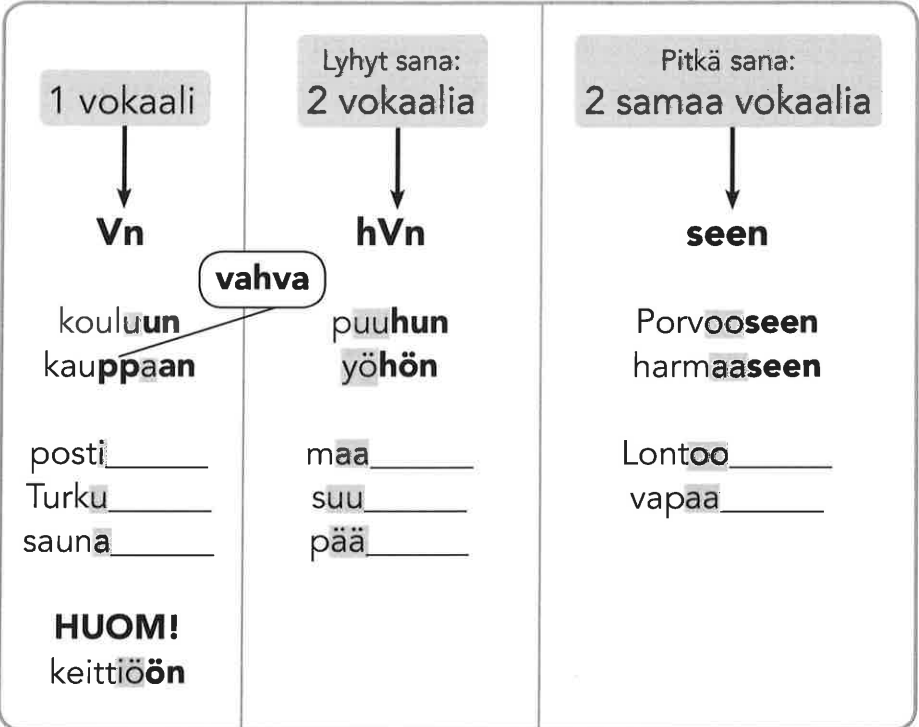 Mihin?
Sano illatiivissa!
1. Menen (kauppa) ___________.
2. Laitan tavarat (kaappi) ___________.
3. Lähden (Helsinki) ______________.
4. Oletko menossa (Turku) ___________?
5. Muutan (punainen kerrostalo) ______________.
6. Viikonloppuna menen (ravintola) ___________.
Sano illatiivissa!
Laitan sokeria (tee) ____________. 
Laitan tavarat (tuo kassi) _______________.
Matkustan (Thaimaa) ____________.
Poika kiipeää (puu) _____________.
(climb)
Sano illatiivissa!
1. Kari menee (olohuone) ______________.
2. Minä ajan (Espoo) _____________.
3. Lisään pari sanaa (kirje – kirjee-) _____________.
4. Menemme (vapaa huone – huonee-) ____________.